Databeskyttelsesforordningen
Hvad I må, og hvad I ikke må som klub/forening
Version 1.1
NYE PERSONDATAREGLER – TIL DIG og DIN FORENING
D. 25. maj 2018 træder EU’s nye Databeskyttelsesforordning i kraft, og de nye persondataregler gælder også for forbund, klubber og foreninger. 

	§ 1. Loven gælder for behandling af personoplysninger, som helt eller delvis foretages ved hjælp af elektronisk databehandling, og for ikke-elektronisk behandling af personoplysninger, der er eller vil blive indeholdt i et register.

Persondataforordningen – anvendelsesområdePersondataforordningen gælder kun for behandling af personhenførbare oplysninger, hvilket er oplysninger, der direkte eller indirekte kan knyttes til en bestemt fysisk person, (se eksempler på næste slide).

Der gælder skærpede forholdsregler og hensyn, hvis I håndterer såkaldte ‘følsomme persondata’, som eksempelvis oplysninger om race, religion, helbred og politisk tilhørsforhold.
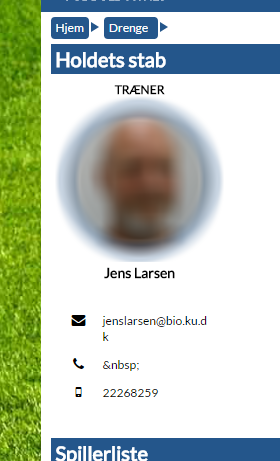 Hvad er personoplysninger?
Personhenførbare oplysninger er… (Følsomme og særlig kategorier er skrevet i kursiv).
[Speaker Notes: Den registrerede

Almindelige personoplysninger
Personoplysninger vedrørende straffedomme og lovovertrædelser 
Følsomme personoplysninger]
Hvad er en ”behandling”?
”Behandling” af personoplysninger er enhver håndtering af personoplysninger ved hjælp af IT (elektronisk) eller enhver systematisk håndtering af personoplysninger i analog form (fysisk).
Eksempler på behandlingsaktiviteter:
 
Indsamling 
Registrering 
Videre bearbejdning
Videregivelse 
Overdragelse 
Samkøring 
Sletning 
Arkivering 
Opbevaring
ElektroniskMåden vi behandler digitale persondata på i vores (klubbens, unionens etc.) forskellige IT systemer. Adgangsforhold, medlemssystemer, excel filer, lønsystem, egne databaser osv. 
FysiskProcesser og måder vi behandler personoplysninger på i øvrigt (eks. kontrakter, børneattesterer, ansøgninger osv.). Er de i aflåst skab, hvem har adgang, hvor længe gemmer vi osv.?
Persondata i dansk fodbold
Gælder loven også for fodboldklubber/foreninger?
Ja, persondataloven gælder både for offentlige myndigheder og  private virksomheder, foreninger og lignende. Fx. registrere  medlemmernes navne, adresser mv. i en database
Hvilke oplysninger må vi registrere og gemme mv.?
De oplysninger en idrætsforening må registrere om sine  medlemmer, er det man kan kalder ”sædvanlige medlemsoplysninger” som fx. navn, adresse, indmeldelsesdato,  telefonnummer, fødselsdato, e-mailadresse, tillidsposter og andre klubhverv mv.
En forening kan også registrere oplysninger som fx oplysninger om  et medlems målscore, certifikat niveau i henhold til træner og dommerlicenser m.m.
Cpr.nr. til brug for Børneattester….
Persondata i dansk fodbold
Når man som fodboldklub registrerer oplysninger om  medlemmerne, skal man følge det, der hedder ”god  databehandlingsskik”:

Der skal være et klart og sagligt formål med at indsamle  oplysningerne, f.eks. Almindelig registrering af medlemmernes navn,  adresse, telefonnummer og fødselsdato til brug for administration af medlems-rettigheder og forpligtigelser
Man må ikke indsamle flere oplysninger end nødvendigt i forhold  til formålet
Herudover skal de registrerede oplysninger, man har, være  korrekte og relevante og irrelevante oplysninger samt udmeldte  medlemmers data skal slettes jævnligt.
Persondata i dansk fodbold
Hvad skal vi fortælle vores medlemmer, når vi registrerer oplysninger  om dem?

Som udgangspunkt skal det enkelte medlem informeres om; 
hvilke personoplysninger, der indsamles om medlemmet, og
hvad  klubbens formål er med at registrere de oplysninger, der bliver  indsamlet 
Hvornår de bliver slettet
Hvem de i givet fald bliver videregivet til

Dette sker via ‘Vilkår og betingelser’ i Fodboldpasset samt via klubbens privatlivspolitik
Persondata i dansk fodbold
Hvad må vi gøre med oplysninger om vores medlemmer?

Oplysningerne må kun anvendes i overensstemmelse med det  formål, som de oprindeligt er indsamlet til. Fx. til håndtering af  database og kontingentopkrævning.
Hvis foreningen ønsker at videregive (offentliggøre mv.) oplysninger  om et medlem eller andre, så skal man spørge den/de pågældende  om lov 
der er dog visse undtagelser herfra, se ‘Vilkår og betingelser’ i Fodboldpasset
Man må dog gerne lægge medlemslisten og div. oplysninger på en  lukket side, hvor det ved hjælp af fx. password og adgangskode  sikres, at det kun er medlemmerne af foreningen, der har adgang.
Persondata i dansk fodbold
Video og billeder, både på hjemmeside og facebook:

Ved portrætbilleder skal man altid sørge for at have den portrætteredes samtykke, før man lægger billedet på hjemmesiden og de sociale medier
Ved situationsbilleder – altså billeder, som har til formål at vise en situation eller aktivitet – så kan disse frit lægges på hjemmesiden, hvis de er harmløse. Men hvis situationen kan krænke en person, der er på billedet, skal  man spørge om lov, før man lægger billedet på hjemmesiden. Fx.  billeder fra en klubfest, hvor der er blevet ”fanget” et par sjove  situationer.

Ved video skal man have tilladelse fra alle, der ”optræder” til at bruge  materialet officielt i forbindelse med markedsføring
Persondata i dansk fodbold
Markedsføring, i klubregi, offentligt og professionelt:

Uanset om det er billeder, video el. situationer som man har optaget  i klubregi, må det kun bruges officielt, hvis alle der optræder, har  givet sit samtykke til brugen i den færdige form
Videregivelse af oplysninger om medlemmerne – fx en medlemsliste
	– til en privat virksomhed, der gerne vil markedsføre produkter over  for 	foreningens medlemmer, kan kun gøres med samtykke fra det  enkelte 	medlem.
Som idrætsforening må man heller ikke udsende  markedsføringsmateriale på vegne af en virksomhed til  medlemmerne, uden at hvert enkelt medlem på forhånd har givet sit  samtykke
Persondata i dansk fodbold
Opsummering:

Medlemsoplysninger må kun bruges i forenings/lokalunions/forbunds regi
De må IKKE videre distribueres til eksterne partnere
Video og billed materiale skal godkendes til brug af de personer der  ”optræder”
Ved brug af mail og sms service skal der godkendes af modtager til relevant 		info v. markedsføring

Medlemsoplysninger skal vedligeholdes og irrelevante oplysninger  slettes 			jævnligt
Persondata i dansk fodbold
Afslutning:

Tænk jer om, brug denne info samt jeres egen viden og fornuft til at  tilrettelægge en god skik og tone for brug af medlemsoplysninger,  billeder og video.
Der ligger diverse uddybende vejledninger, skabeloner og politikker vedrørende databeskyttelsesloven på DBU’s og de respektive lokalunioners hjemmeside.

Ved spørgsmål, kontakt da gerne DBU’s Data Protection Manager på persondata@dbu.dk.